Vysoká škola technická a ekonomická v Českých Budějovicích
Ústav technicko-technologický
Controlling projektu výstavby bioplynové stanice v Srbské republice
Autor: Eva Kaplanová 12186
Vedoucí bakalářské práce: Ing. Radka Vaníčková, Ph.D. 
Oponent bakalářské práce: Ing. Jan Krlín					České Budějovice, Červen 2016
Motivace a důvody k řešení problému
Využití a aplikace nástrojů investičního controllingu pro posouzení investičního záměru
Obnovitelný zdroj energie
Investice bioplynové stanice mimo území EU
Cíl práce
Cílem bakalářské práce je využití controllingu pro systematizaci procesů zpracování budoucích investičních projektů za účelem úspory, kontrolní činnosti a tvorby možných nápravných opatření.
Výzkumné problémy
Jaký vliv na projekt/Cash Flow budou mít výkyvy v případě změny zadaných hodnot, výnosů a nákladů? 

Jaký vliv bude mít odklad kolaudačního rozhodnutí na uvedení do provozu a rentabilitu projektu?

Jaká bude reálná doba návratnosti projektu při využití tepelné energie pro vlastní spotřebu při uvedení do provozu?
Metodika pro dosažení výsledků
Představení bioplynové stanice
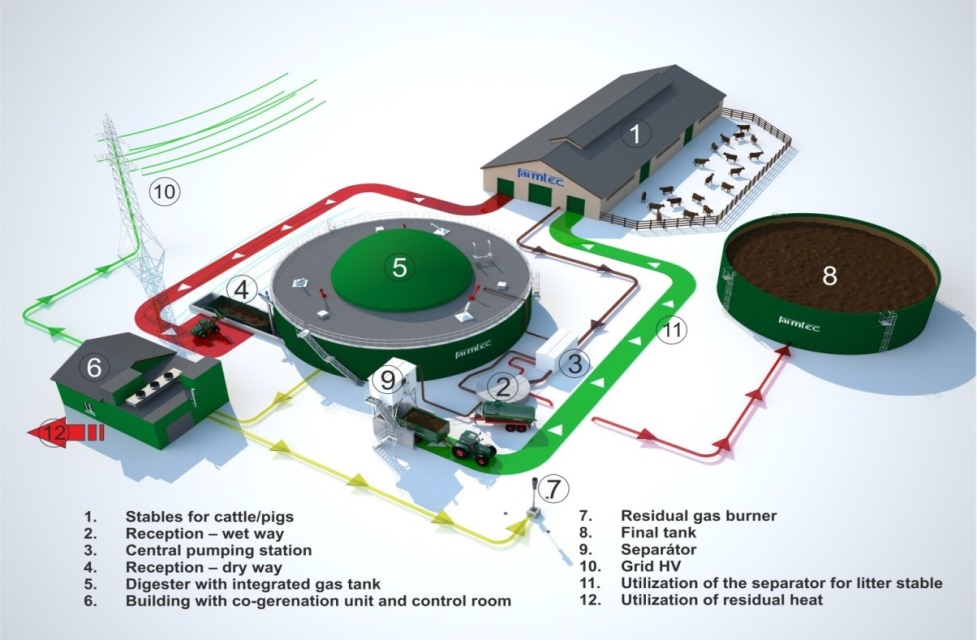 Ustájení pro skot
Příjmová jímka
Čerpací stanice
Dávkovač pevných substrátů
Fermentor kruh v kruhu
Provozní budova (KGJ)
Fléra
Koncový sklad
Separátor
Přípojka VN
Využití separátu jako podestýlky
Využití zbytkového tepla
Představení investičního záměru
Investor je zemědělský podnik
Požadovaný výkon BPS 526 kW
Substráty jsou kejda skotu a kukuřičná siláž
Využití sávajících objektů
Omezená plocha pro výstavbu bioplynové stanice
Separace digestátu
Realizace na klíč
Vlastní investiční zdroje 
Termín uvedení do provozu 06/2018
Pre-Feasibility Study
Shromáždění základních dat
Legislativní podmínky
Možnosti financování projektu
Charakteristika projektu
Popis cílů, kterých má být dosaženo
Analýza vstupních surovin a materiálů a jejich výstup 
Vliv na životní prostředí 
Přínosy projektu pro firmu a regionu
Lidské zdroje
Popis cílů, kterých má být dosaženo a jejich vliv na monitorovací ukazatele
Návrhy možných technických řešení
Varianty bioplynové stanice
Výběr návrhu řešení 
Podrobná analýza vybraného technického řešení
Struktura jednotlivých stavebních objektů a technologických celků
Definice požadovaných výstupů
Ekonomicko-technické hodnocení
Vstupní údaje pro výpočet Cash Flow
Údaje o financování projektu

Náklady a výnosy bez DPH spojené s projektem
Cash Flow
Hodnocení investice a rizik
Výpočet vnitřního výnosového procenta (IRR)
Výpočet doby návratnosti a čisté současné hodnoty (NPV)
Citlivostní analýza
Analýza bodu zvratu
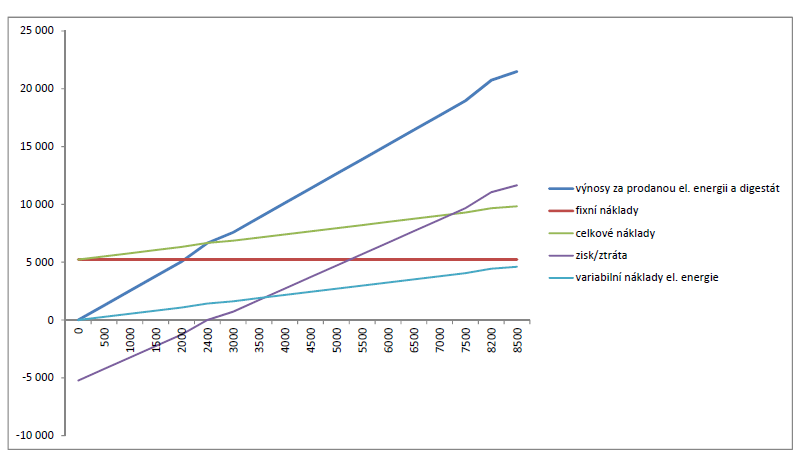 Diskuze výsledků
Výkyvy zadaných hodnot Cash Flow
Hlavní rizikové faktory vyhodnoceny analýzou citlivosti v kritériu ± 15 %
Kolaudační rozhodnutí/zkušební provoz
V případě nedodržení termín uvedení do provozu nemusí být dodržena výkupní cena daná legislativou -> ohrožení celé investice
 Využití zbytkové tepelné energie
Pro vlastní spotřebu – vytápění vlastních prostorů
Návrhy opatření
Expertní analýzy se zaměřením na energetický zákon, daňový zákon a stavební zákon
Porovnání Cash Flow při vytápění vlastních prostorů – využití tepelné energie
Posouzení investičního záměru
Projekt je rentabilní 
Důraz na udržitelnost projektu po uvedení do provozu
Aplikace návrhu opatření ke zlepšení efektivity a ekonomické stránky projektu
Závěr – přínos bakalářské práce
Bakalářská práce jako podklad pro investory 
Zpracování Feasibility Study
Návaznost pro zpracování dalších etap projektového řízení
Doplňující dotazy vedoucího práce
V čem spočívá úspora u projektu výstavby bioplynové stanice? Vyhodnocení po ekonomické stránce.
Definovat stěžejní významné kontrolní činnosti podporující systematizaci procesů v oblasti návrhu a zpracování investičních projektů.
Jaká je obvyklá doba návratnosti u investičních projektů?
Doplňující dotazy oponenta
Jakým způsobem byla určena doba výstavby BPS?
Děkuji za pozornost